Початкова школа імені Софії русовоїІВАНО-ФРАНКІВСЬКОЇ МІСЬКОЇ РАДИ
Аналіз діяльності закладу освіти за 2018-2019н.р.
АДМІНІСТРАТИВНО – ГОСПОДАРСЬКА РОБОТА
           Заклад комунальної власності, фінансується з міського бюджету та благодійних внесків.   Матеріальна база задовільна.  У 2018р. відкрито додаткову дошкільну групу і укомплектовано ліжками, меблями, обідніми столами та м,яким інвентарем. Проведений капітальний ремонт спортивної зали та придбано нове спортивне обладнання. Укомплектовано два 1-ші класи новими партами, інтерактивними панелями та дидактичними матеріалами. Завдяки конкурсу проектів міського самоврядування та БО Благодійний фонд «Промінчик любові» встановлено спортивно-ігровий майданчик «Маленький замок». Влітку 2019р. відкрито додатковий 1-й клас та створено умови для його функціонування. Проведено реконструкцію 4 класних приміщень, гардеробних кімнат, Завдяки конкурсу проектів міського самоврядування та БО Благодійний фонд «Промінчик любові» встановлено спортивно-ігровий майданчик «Маленький замок».
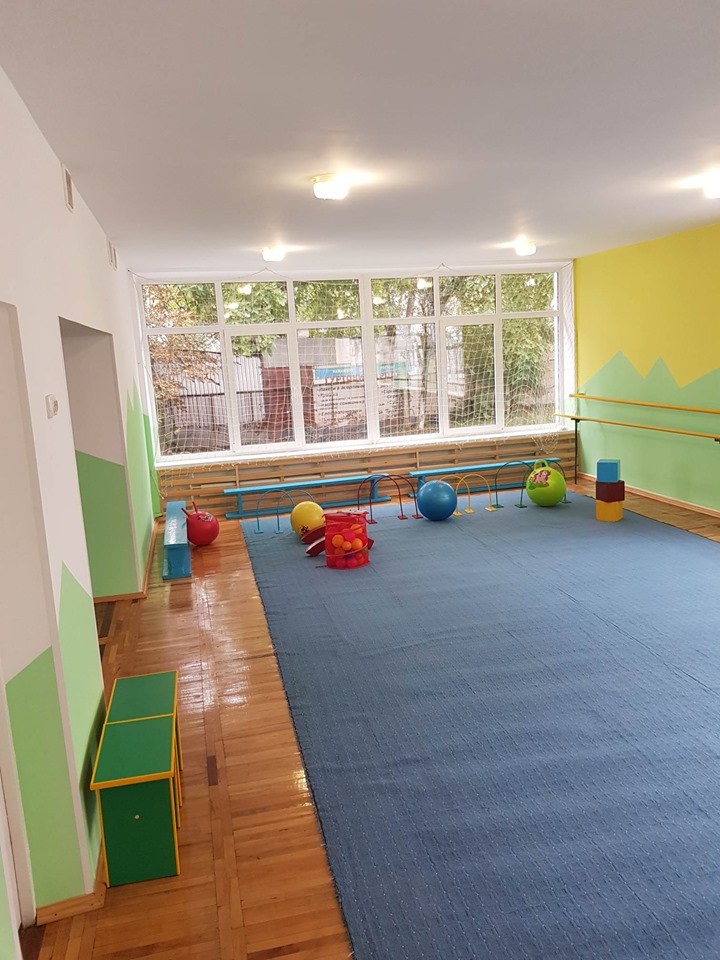 Проведений капітальний ремонт спортивної зали та придбано нове спортивне обладнання.
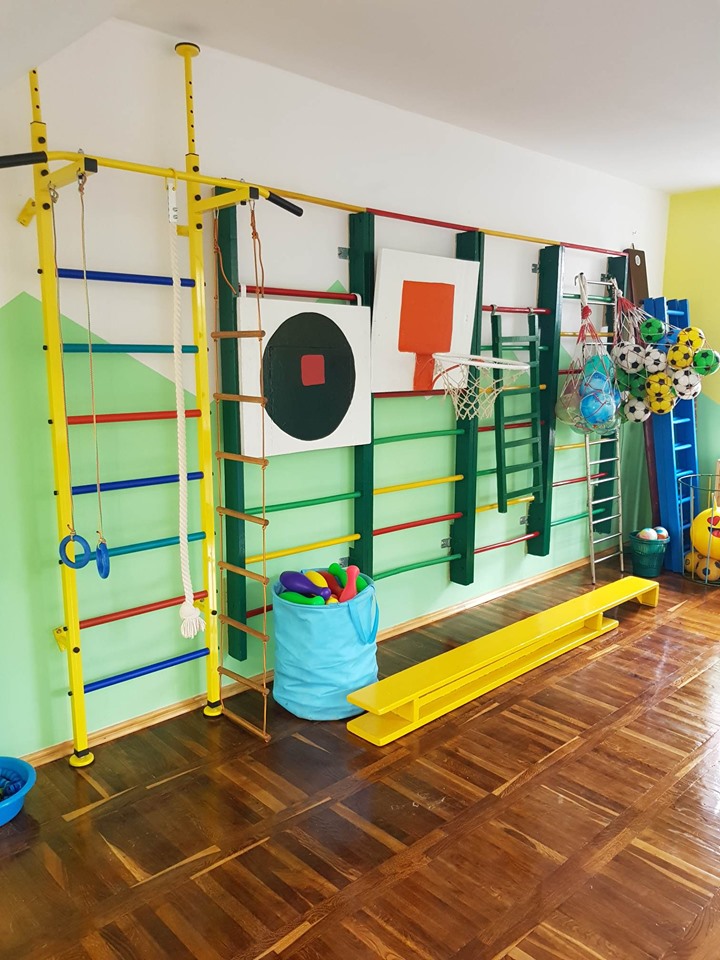 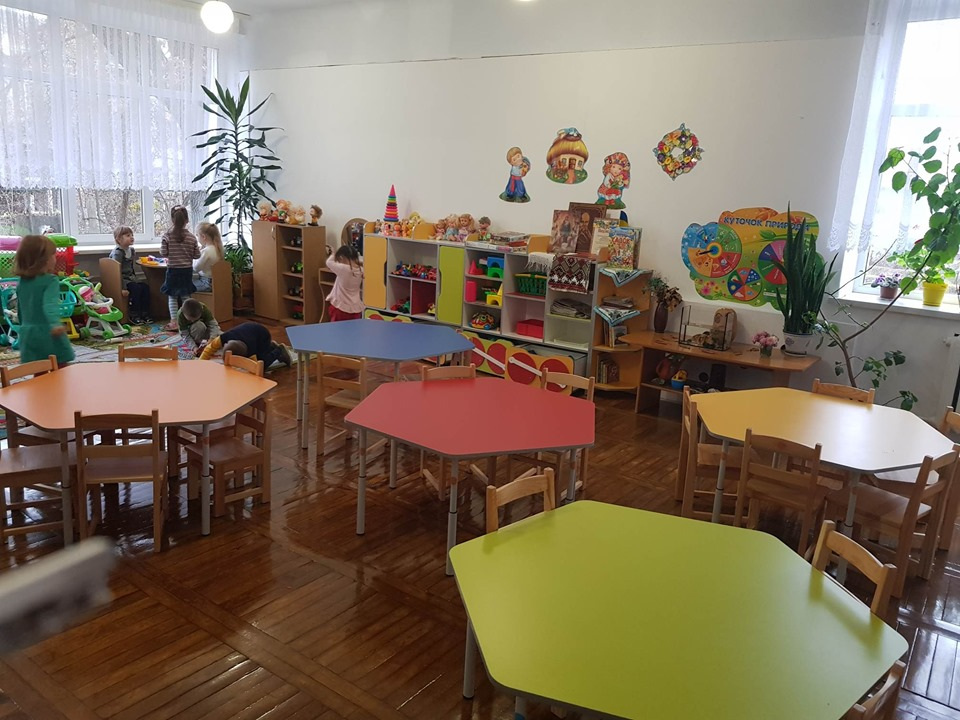 .  У 2018р. відкрито додаткову дошкільну групу і укомплектовано ліжками, меблями, обідніми столами та м,яким інвентарем
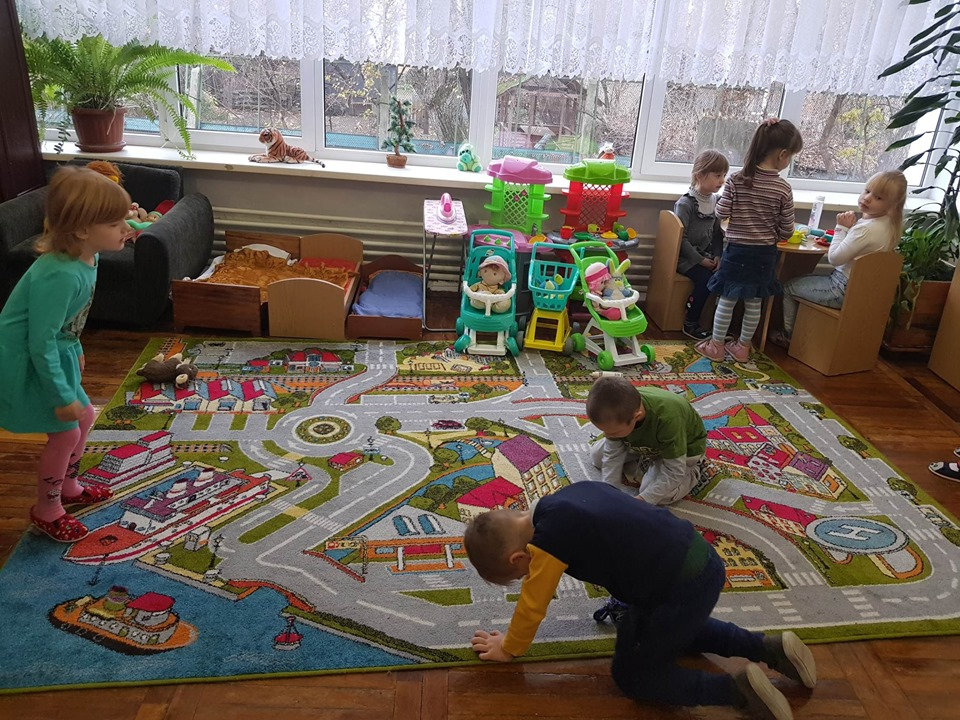 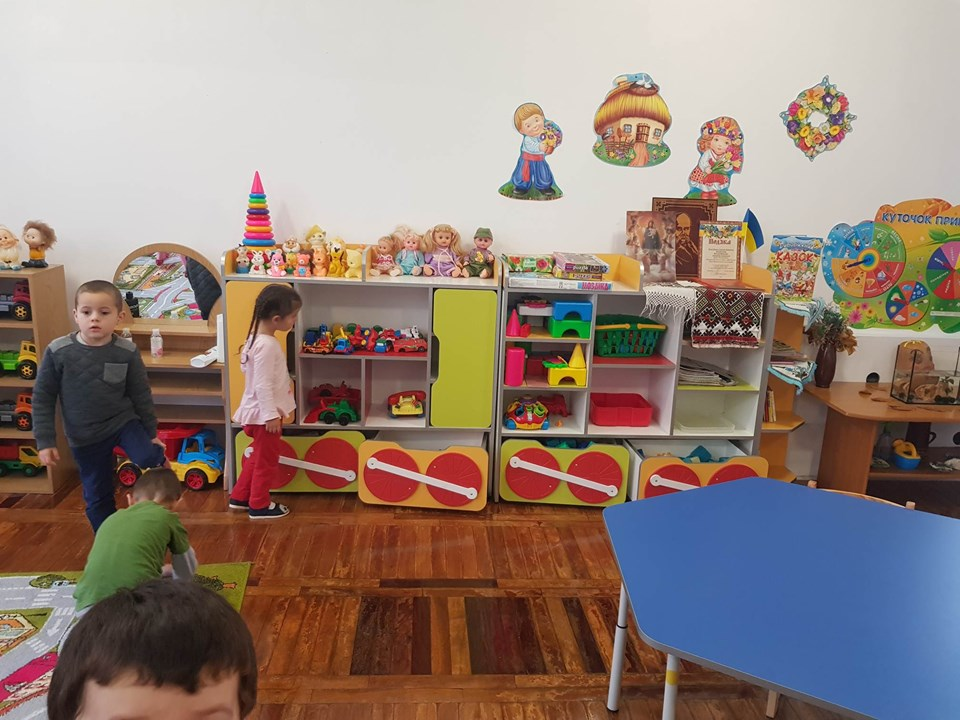 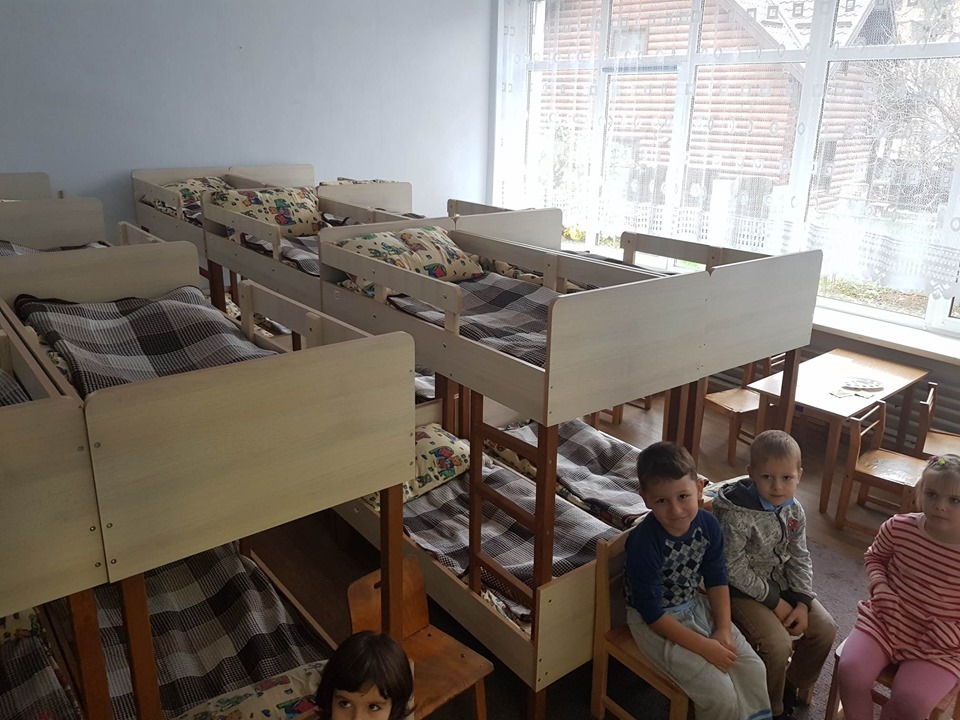 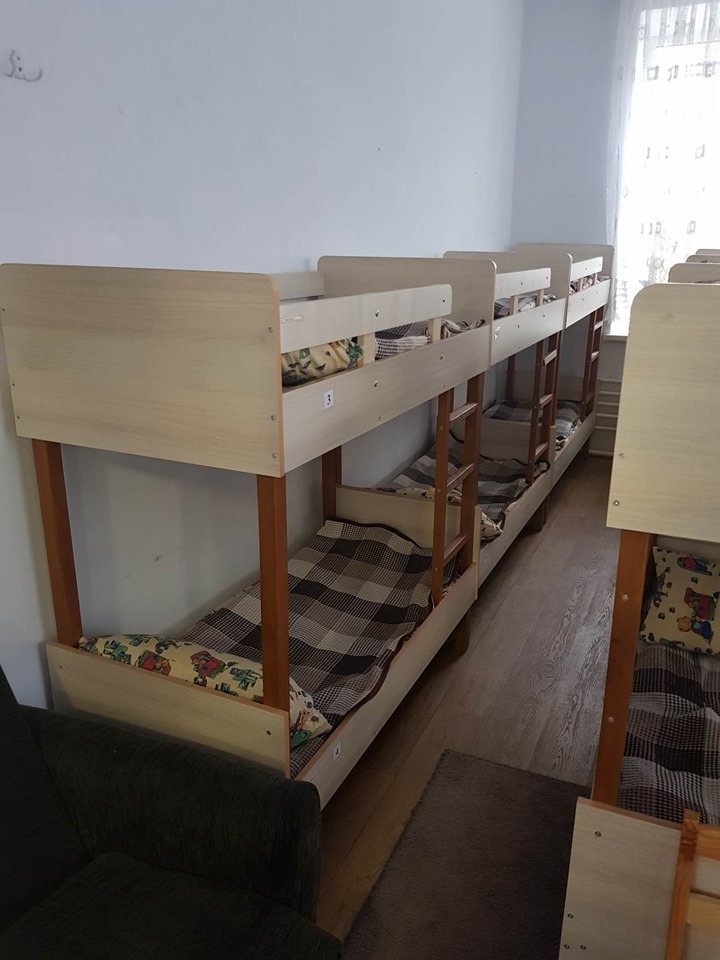 Влітку 2019р. відкрито додатковий 1-й клас, створено умови для його функціонування.
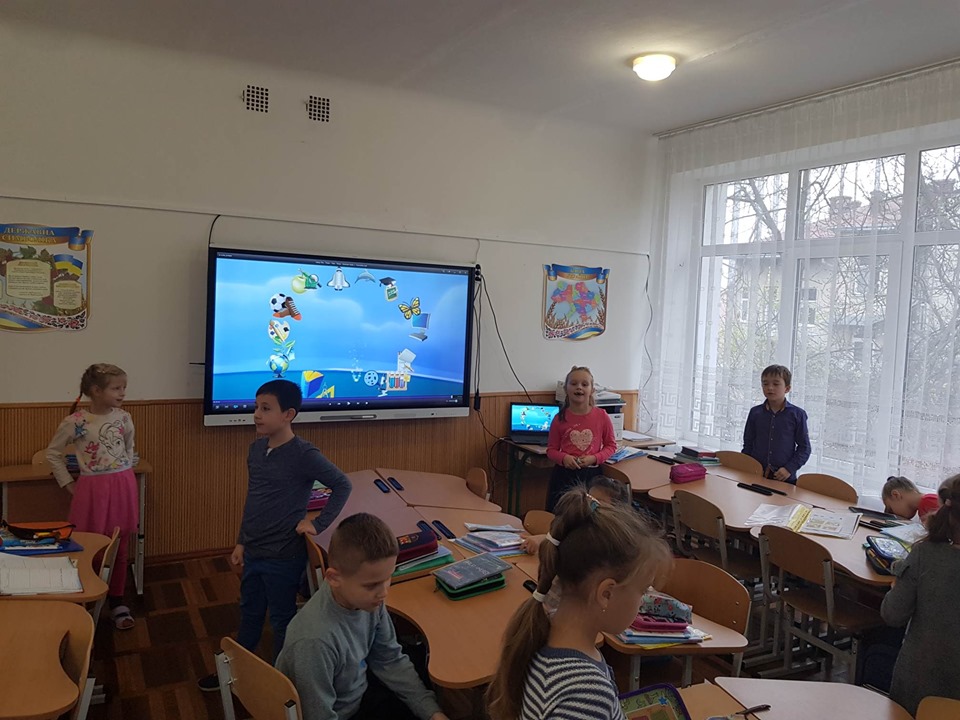 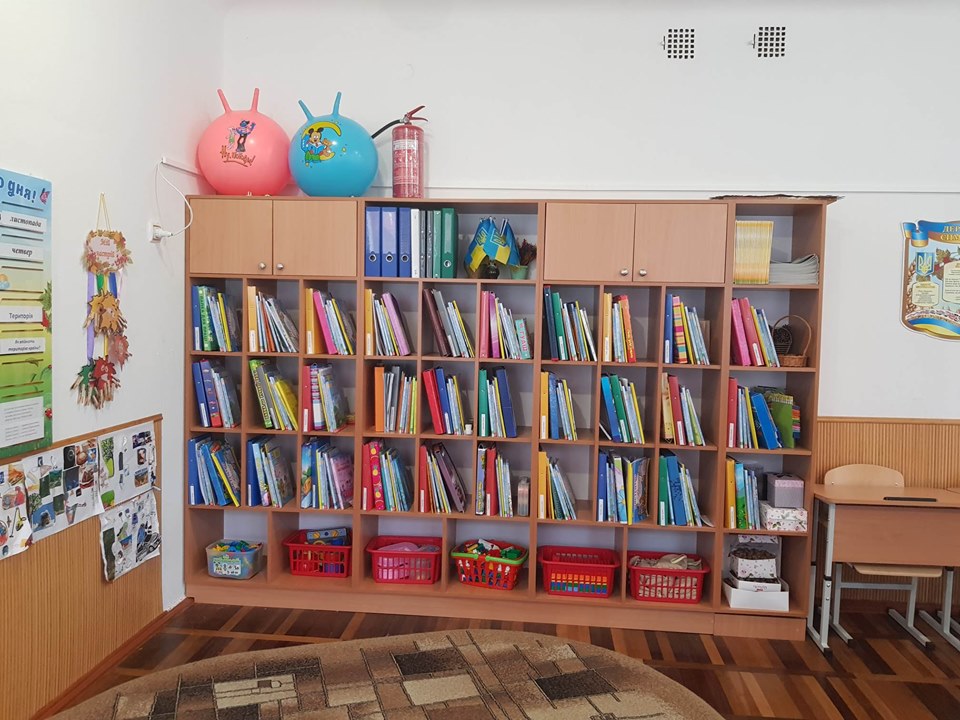 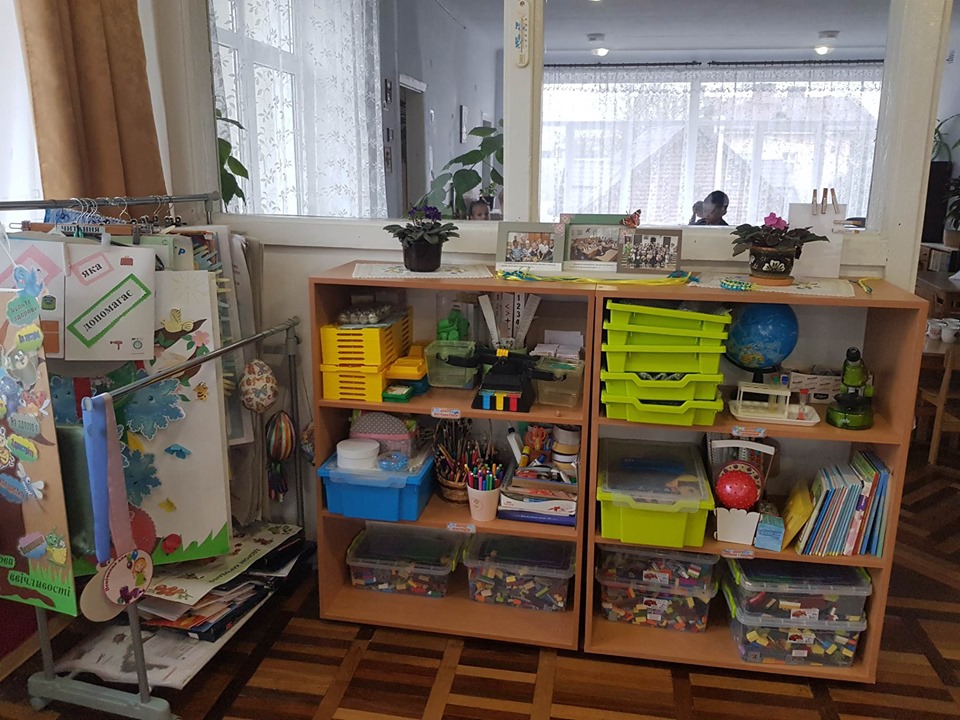 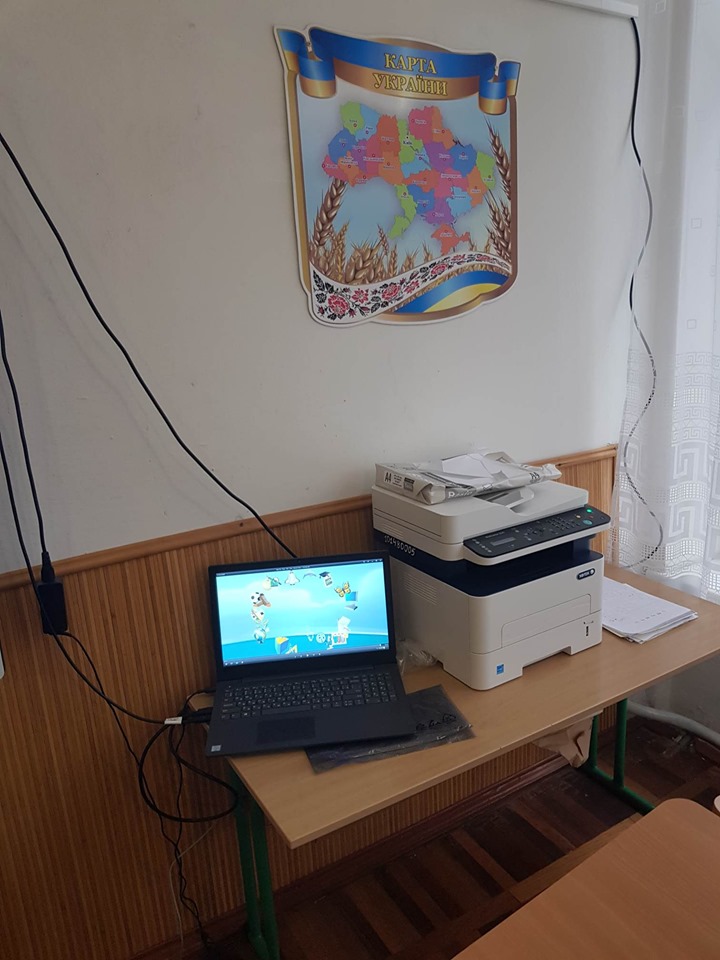 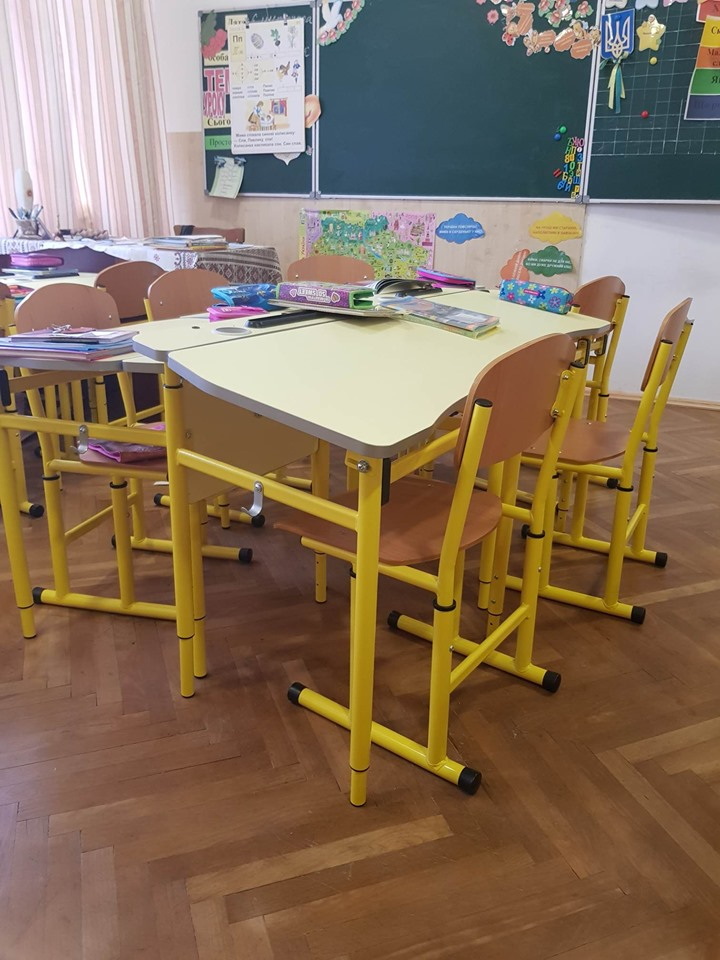 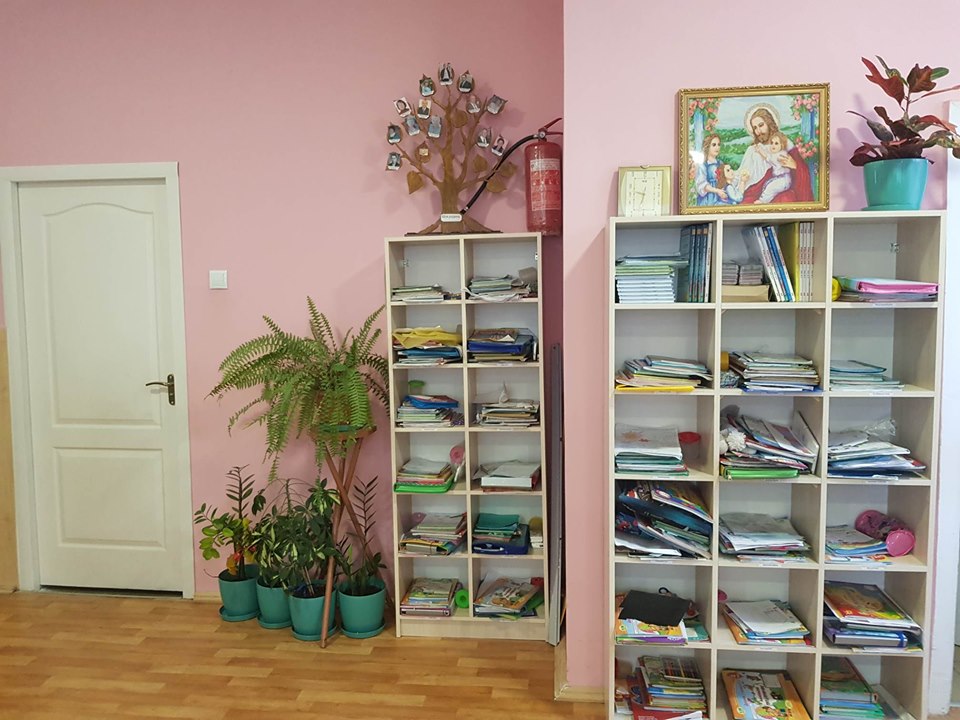 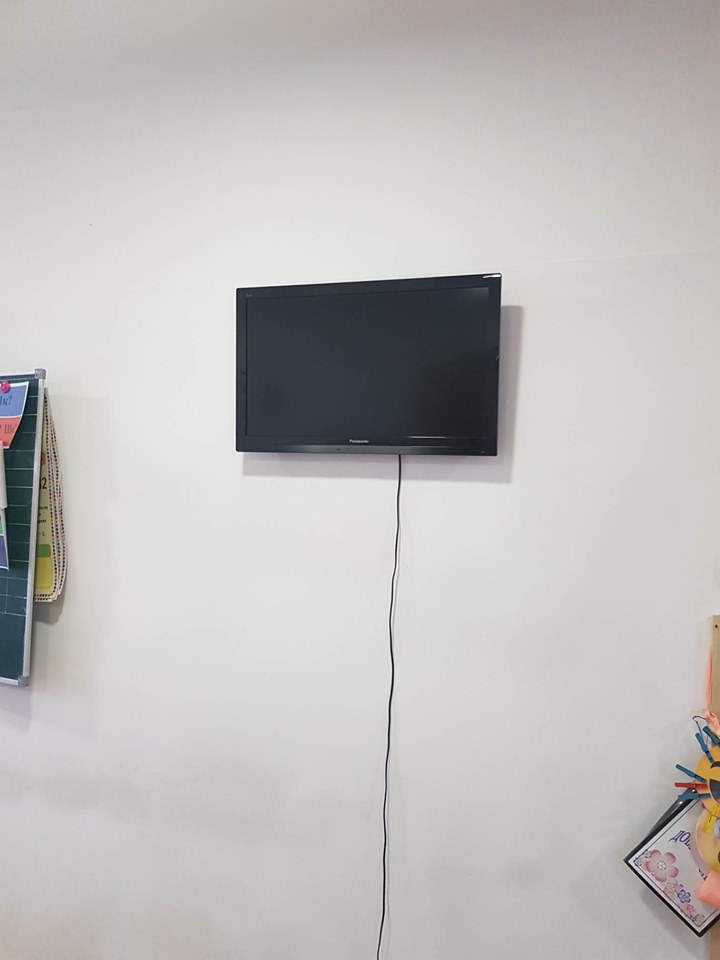 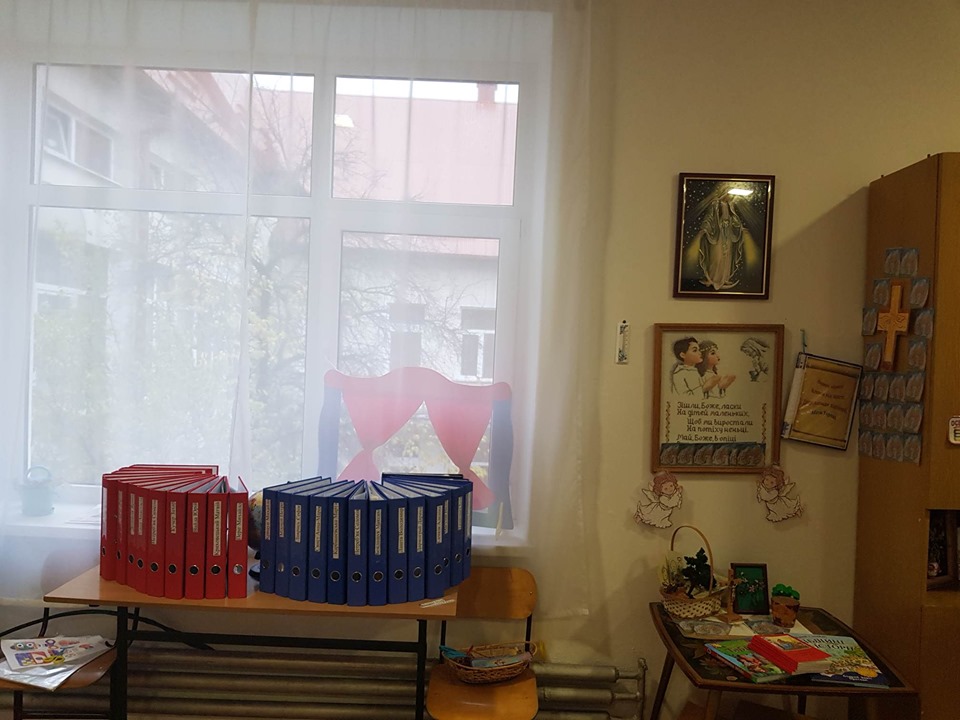 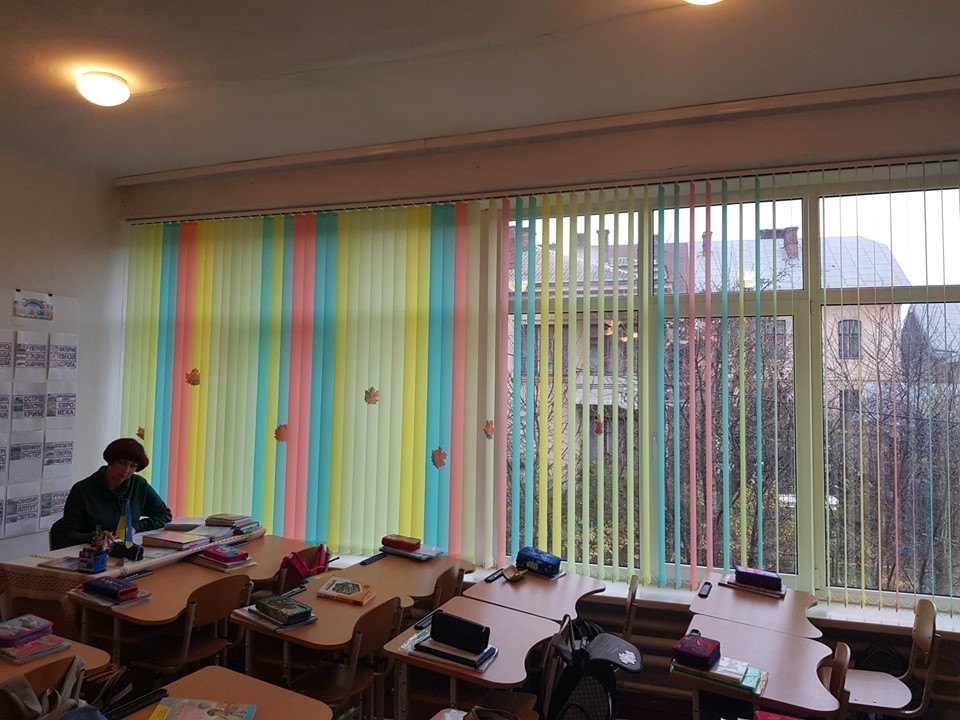 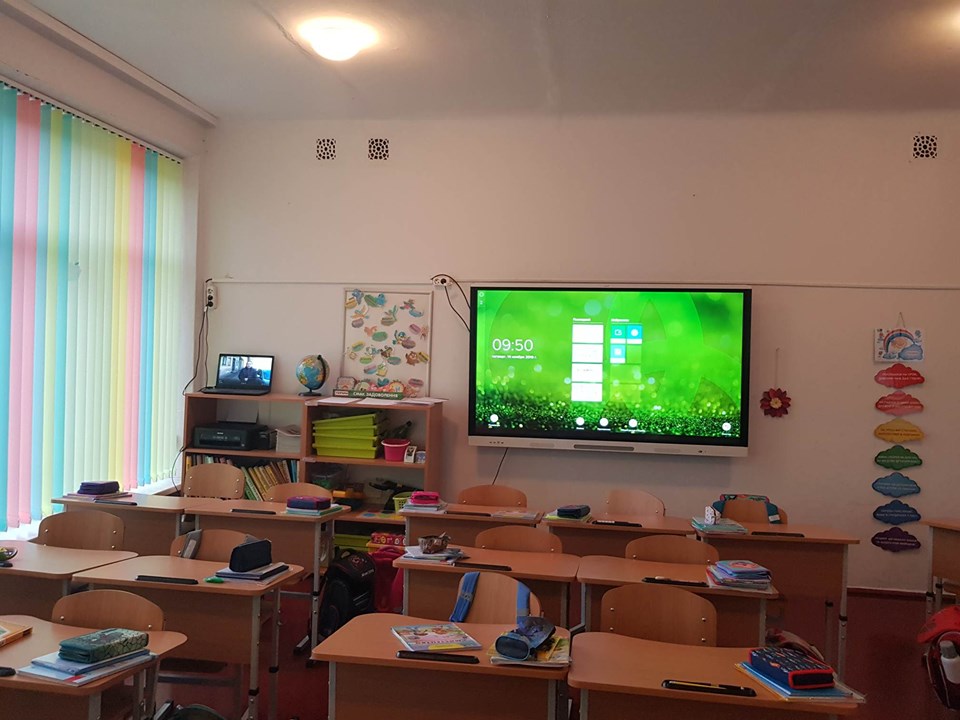 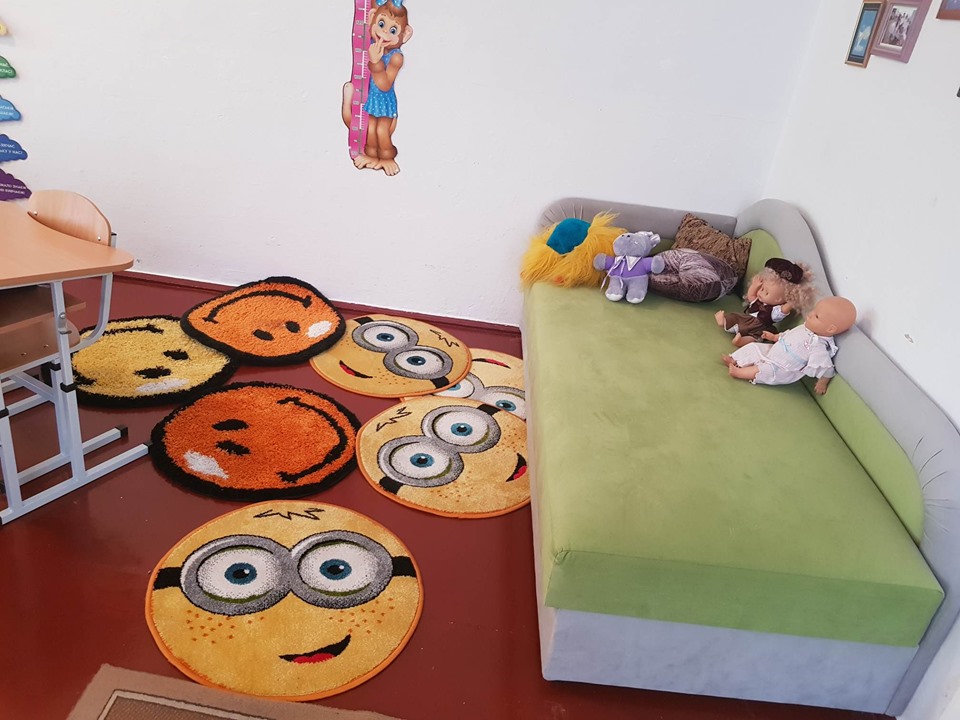 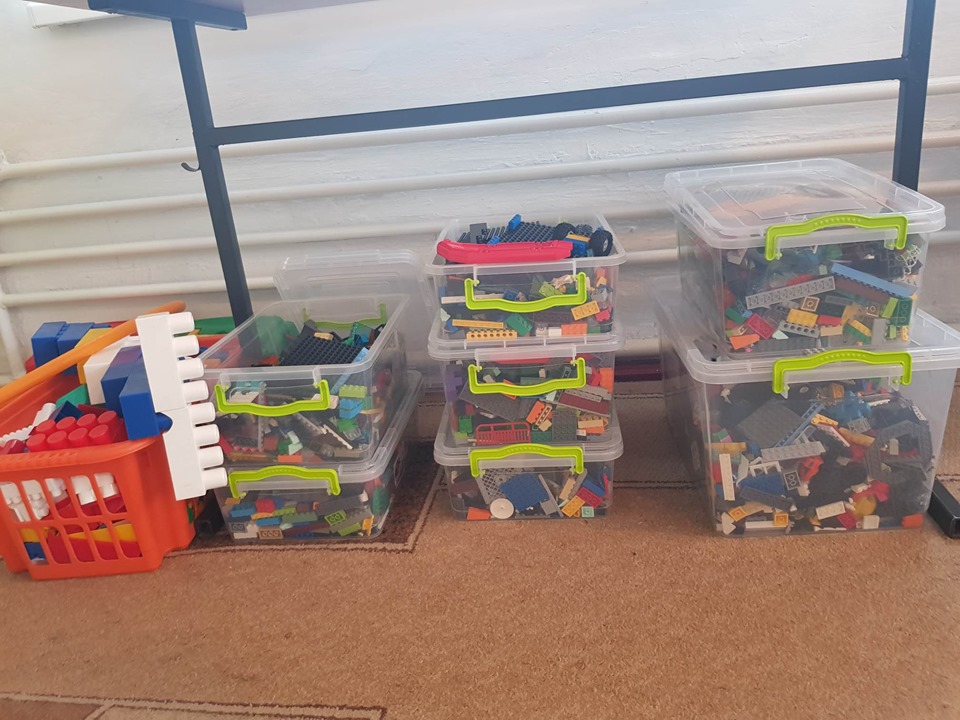 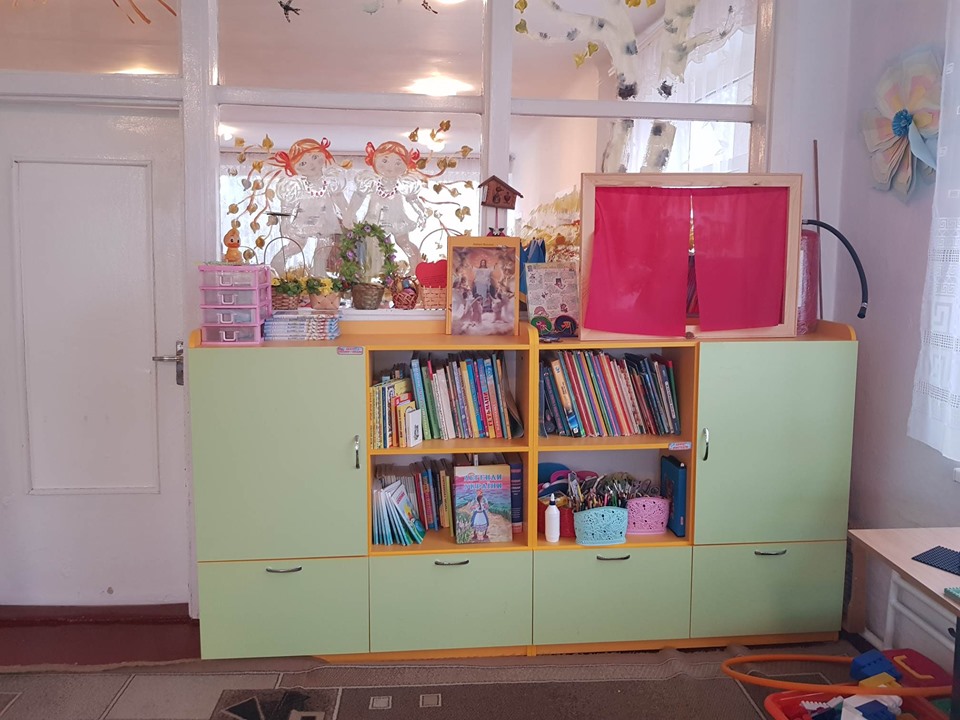 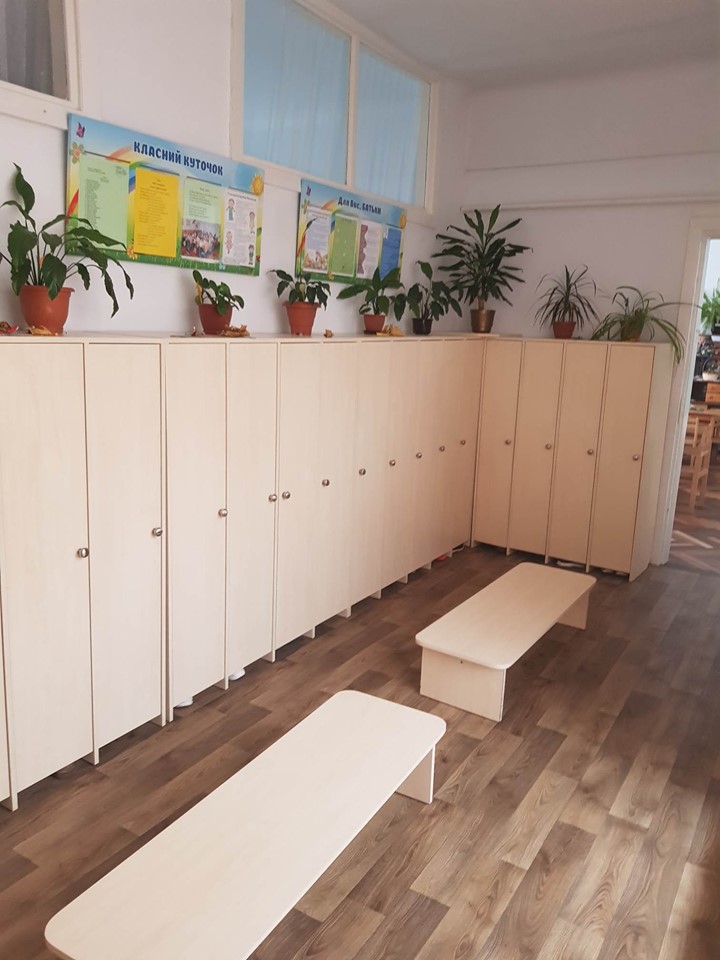 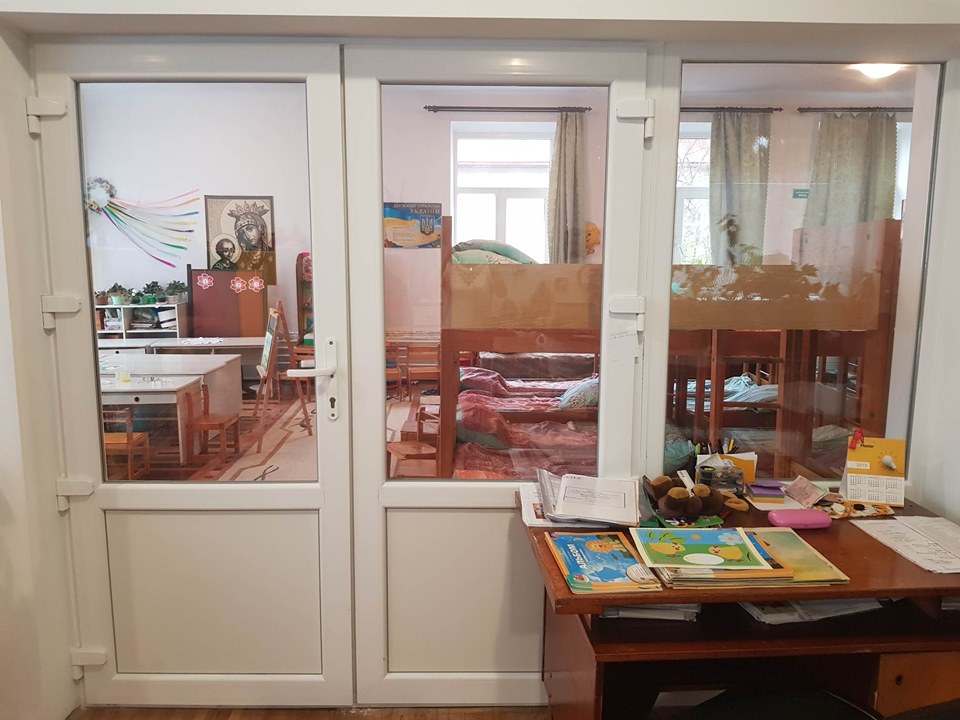 Встановлення (заміна) металопластикових конструкцій
 у приміщеннях групи “Суничка”, “Ромашка”,
 “Калинонька”
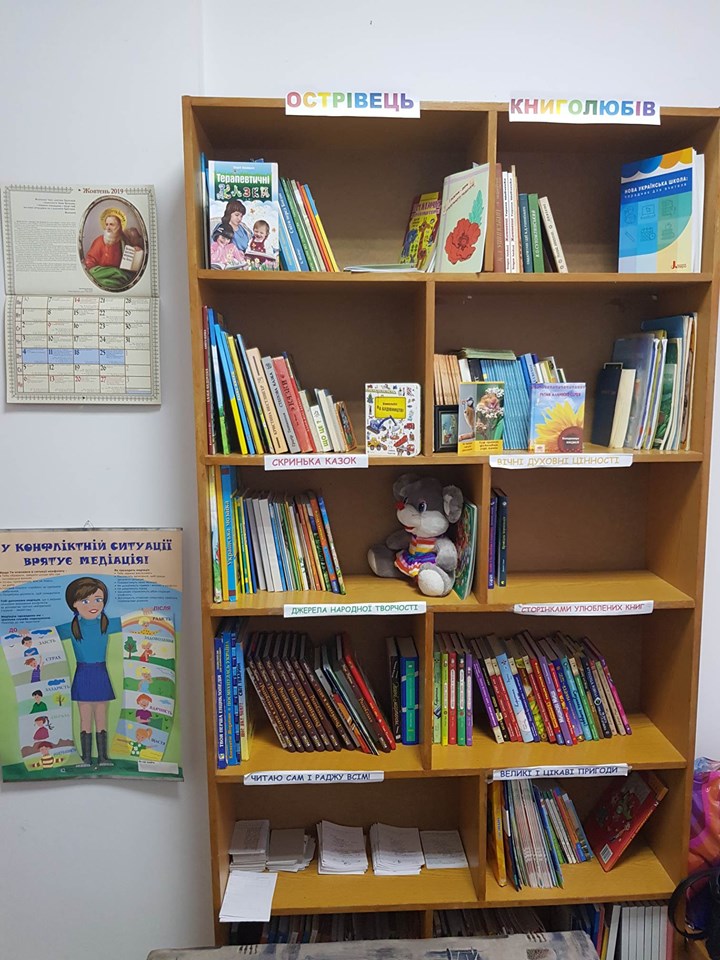 Облаштування шкільної бібліотеки, кабінету для логопеда, практичного психолога
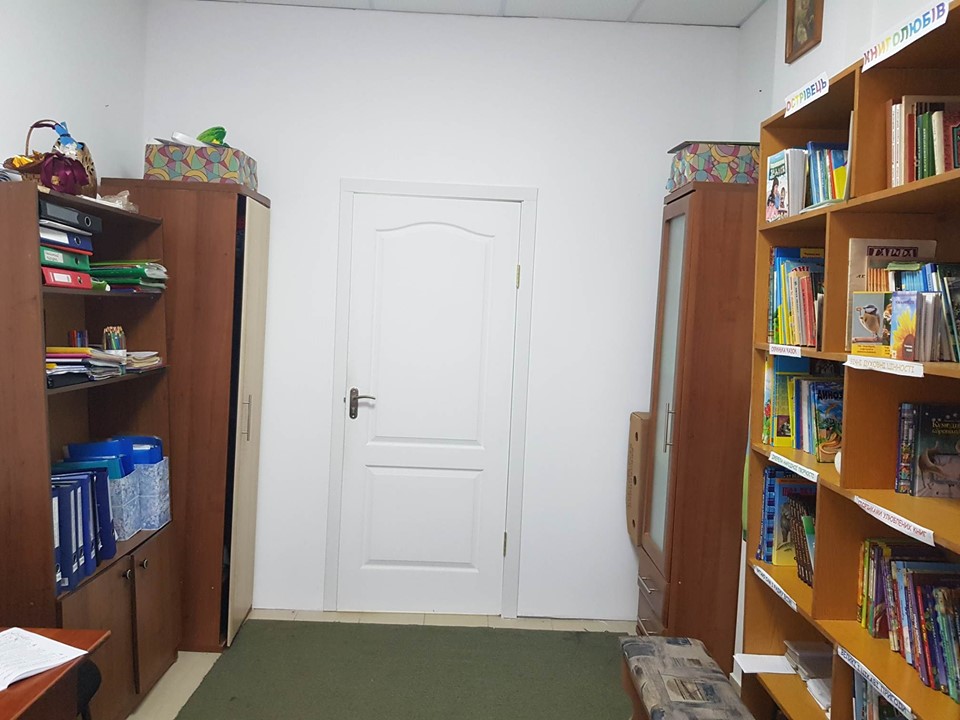 Створення музейної кімнати
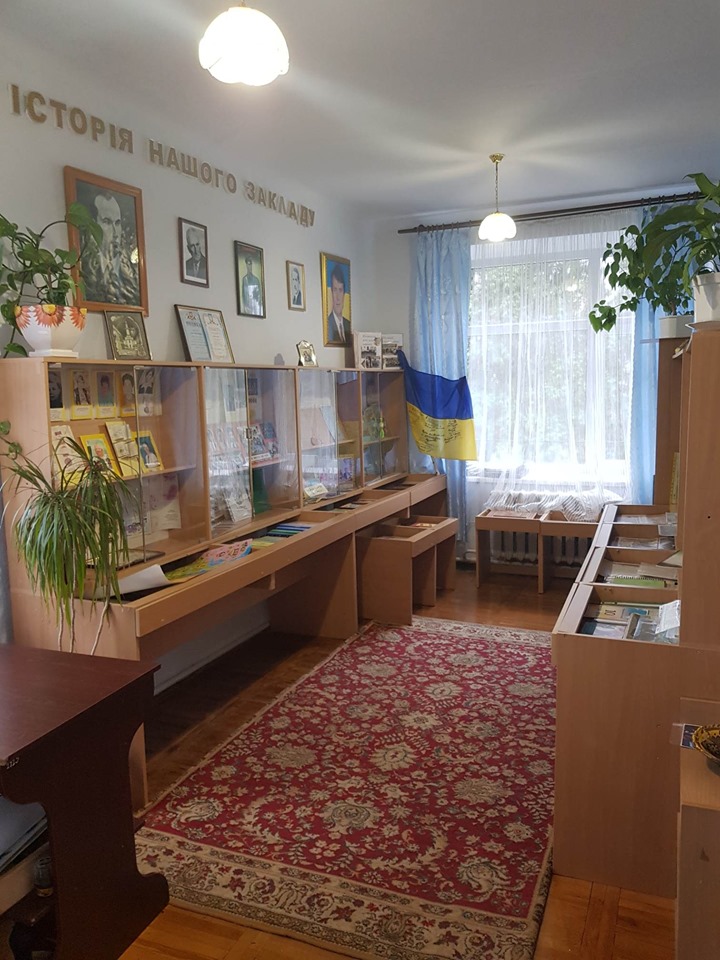 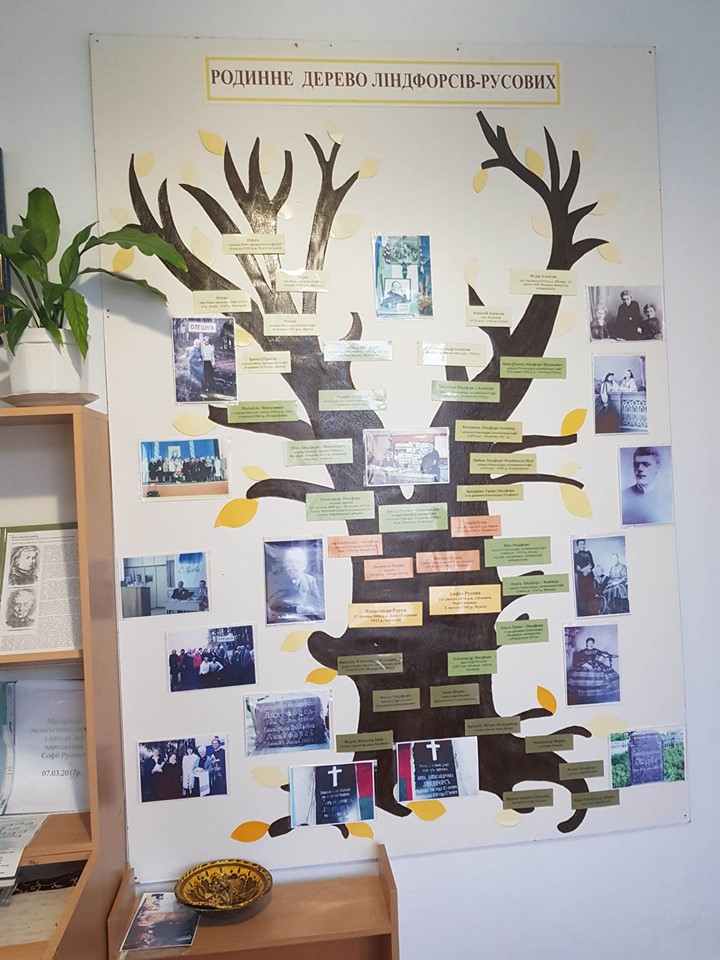 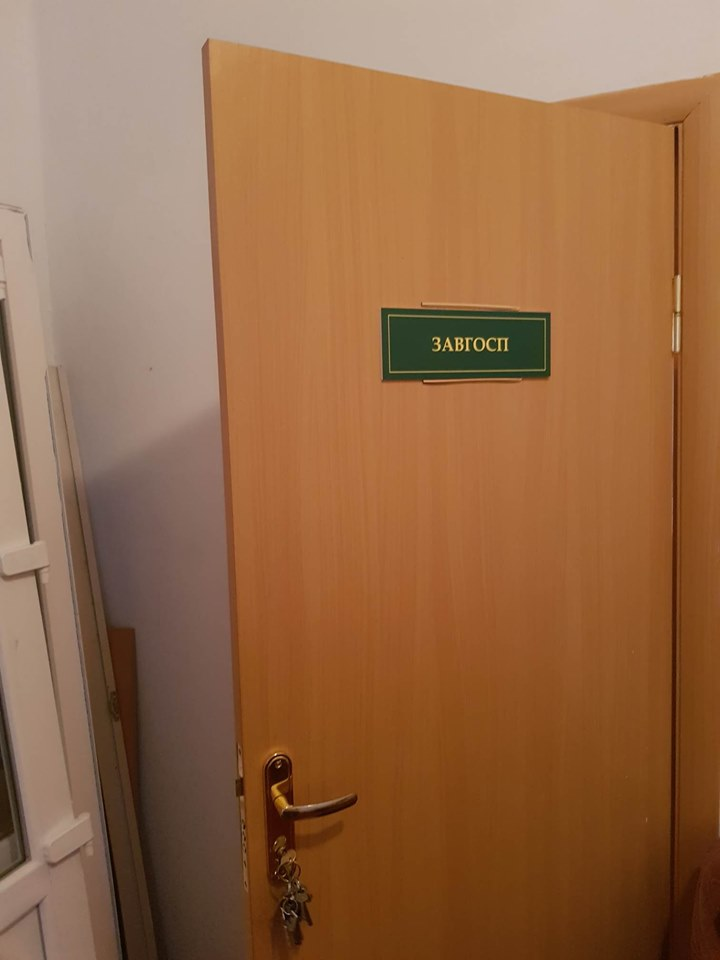 Облаштування кабінету завгоспа
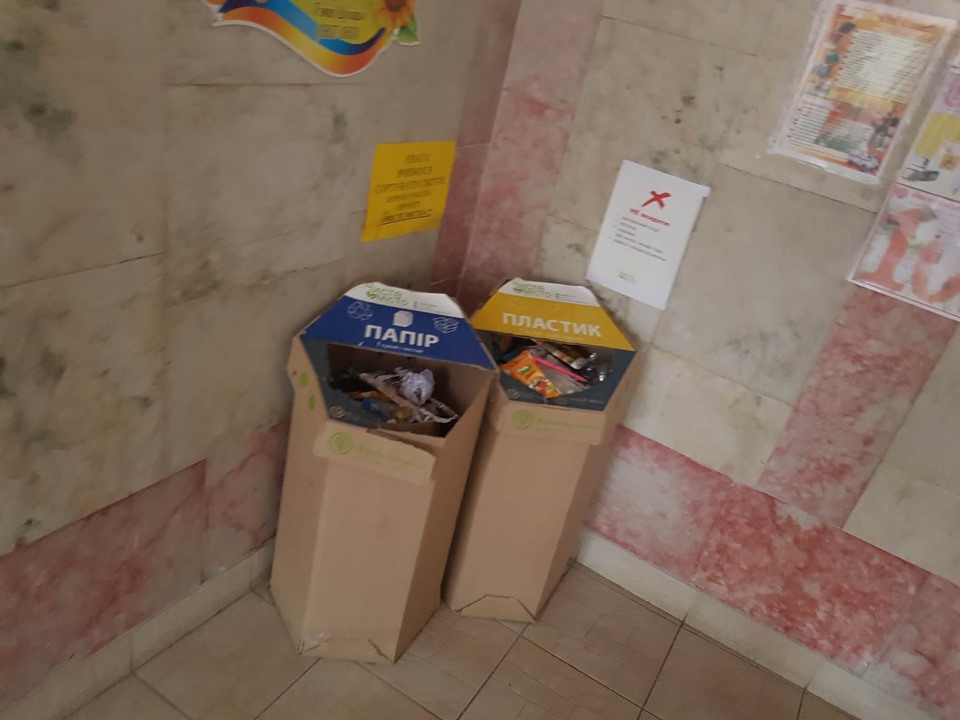 Участь в проект еко
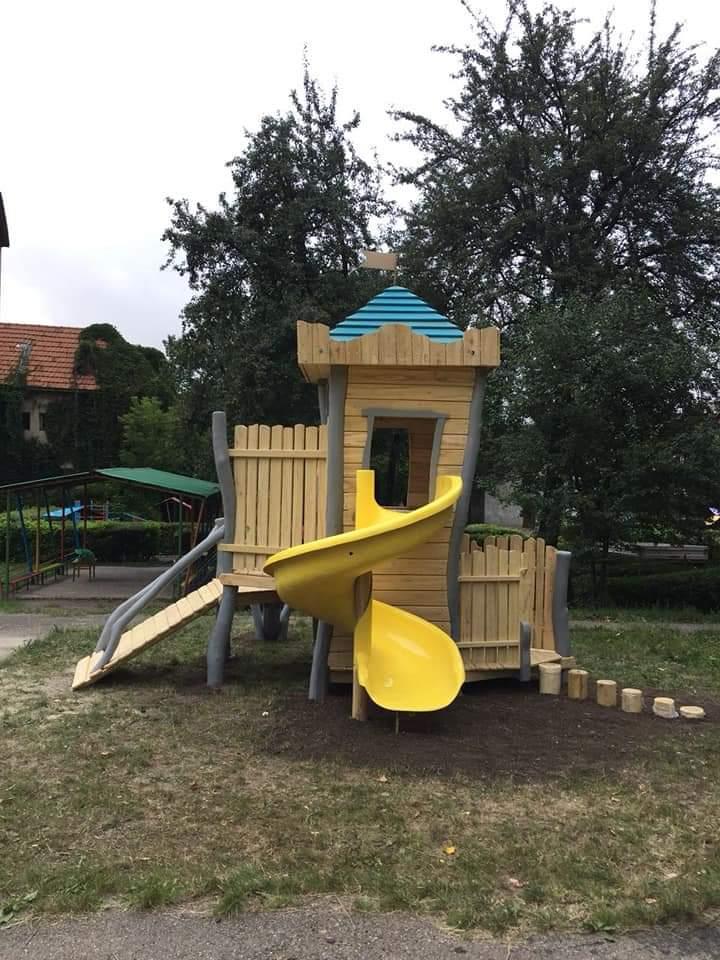 Завдяки конкурсу проектів міського самоврядування та БО Благодійний фонд «Промінчик любові» встановлено спортивно-ігровий майданчик «Маленький замок».
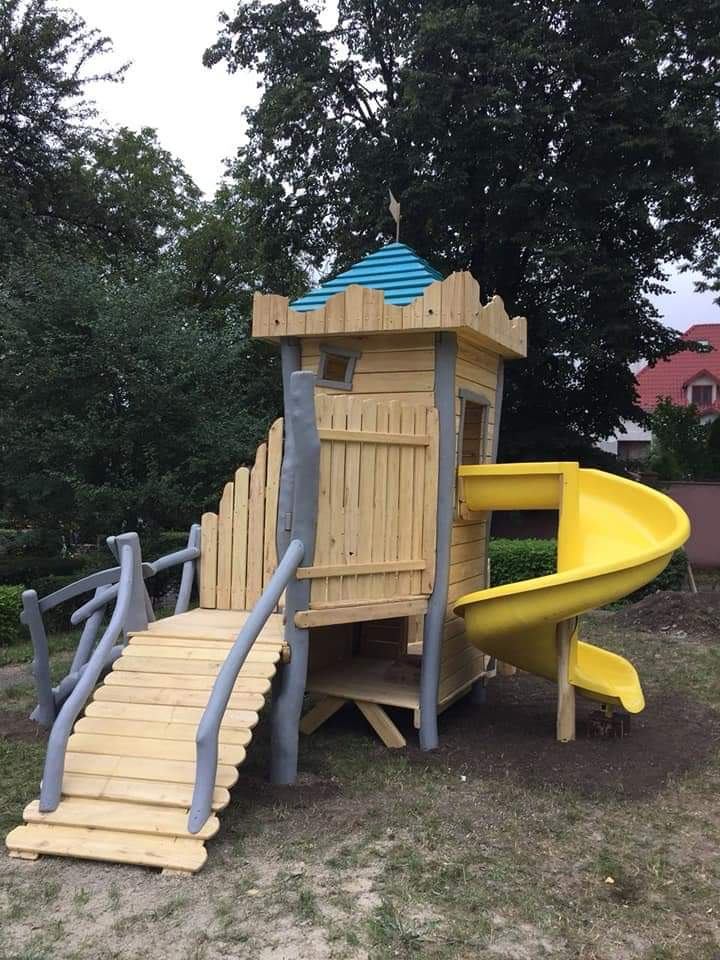 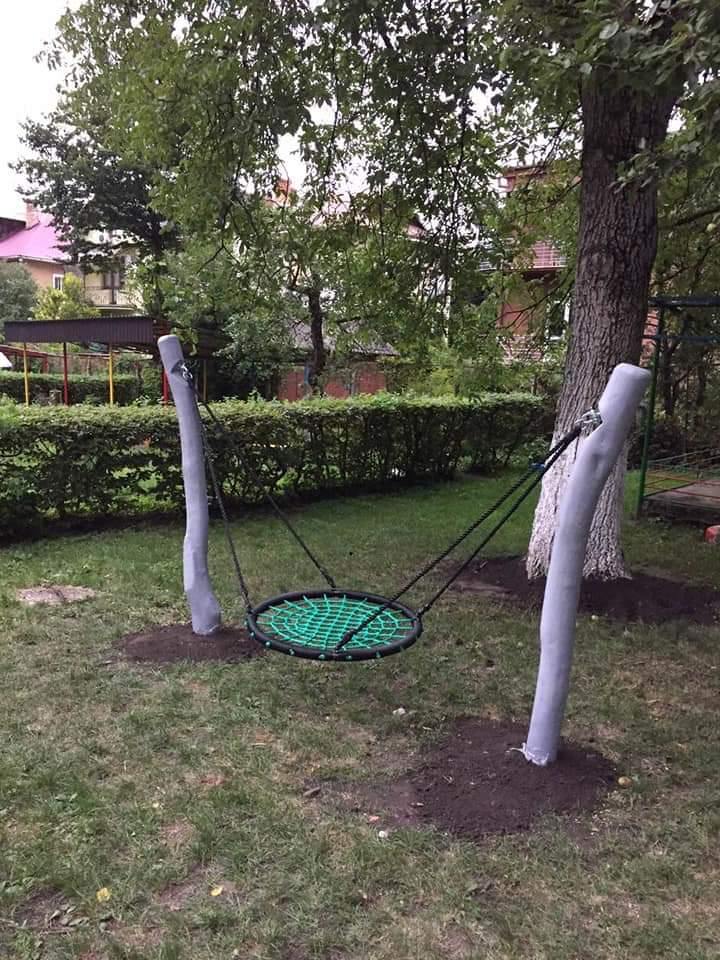 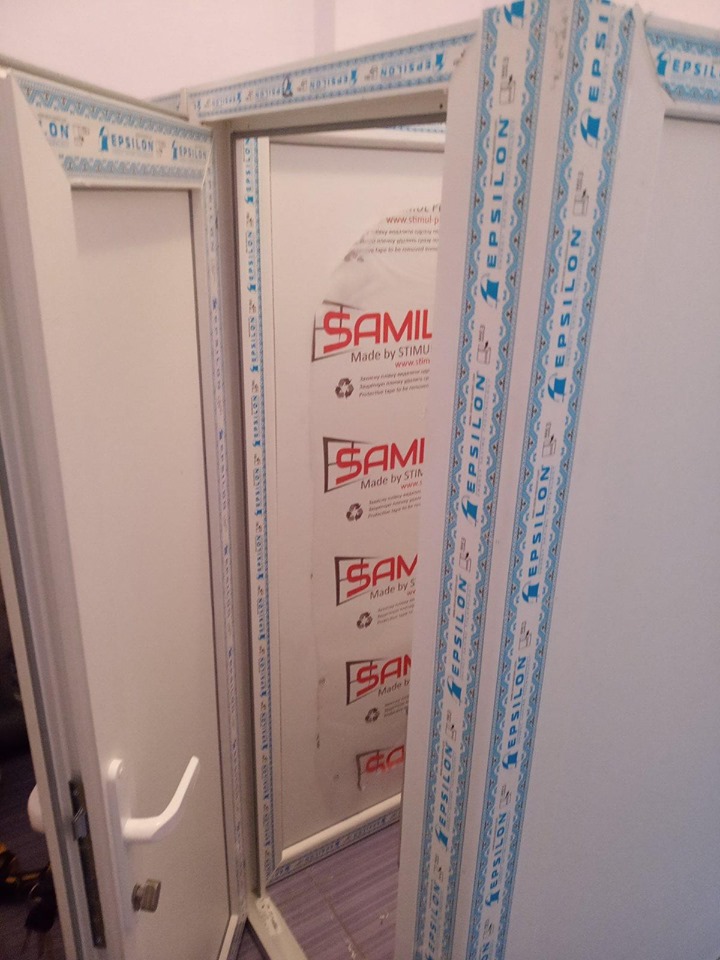 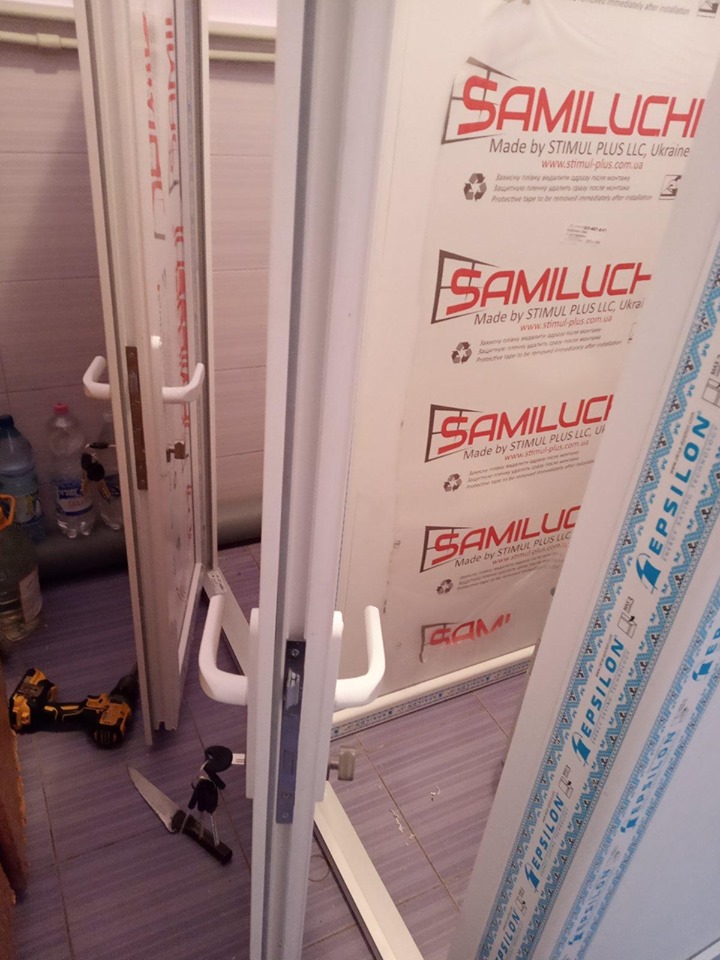 Встановлення перегородок у 5 приміщеннях санвузлів, замінено сантехнічне обладнання
Перспективний план розвитку  початкової школи імені софії русової
Перехід на ведення самостійного бухгалтерського обліку
Реконструкція їдальні, покращення якості харчування, запровадження системи НАССР
Благоустрій території закладу освіти
Участь у  проектах та конкурсах 
Заміна водопровідної системи пожежних кранів
Підключення до Інтернет мережі
Перспективний план розвитку  початкової школи імені софії русової
Ремонт приміщень дошкільних груп та роздягалок
Оновлення меблів у дошкільних групах та класах
Циклювання і покриття лаком паркету в музичній залі та придбання килимового покриття
Заміна світильників у музичній залі
Розпис стін (співпраця із ВХПТУ №3)